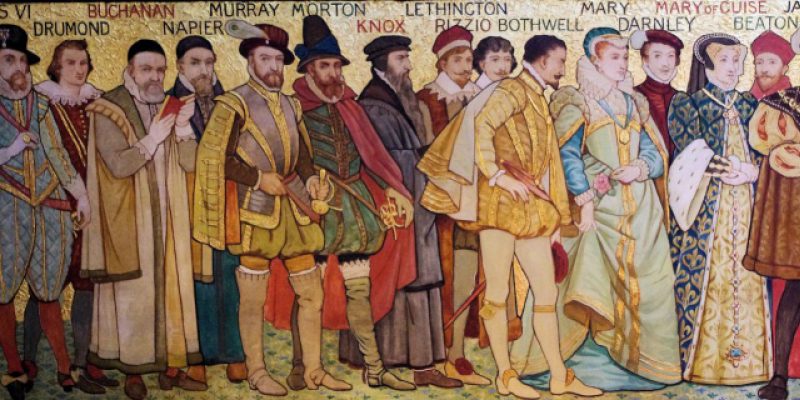 THE TUDORS
Dr. Funda HAY
fhay@ankara.edu.tr
Ankara University
From the website Tudor Times
King Henry VI (mentally unstable) 
Nobility divided into two (civil war between the two Houses)


		
	the House of York                              the House of Lancaster 
	Supports the Duke of York                Supports  the King
	Symbol: White rose                           Symbol: Red rose



Last battle in Bosworth Field (in 1485)
Richard III was defeated by Henry VII (Tudor) 
became the King; Tudor Dynasty began
From the website History
The Reformation
The Church was a huge landowner, and the monasteries were no longer important to economic and social growth.
In 1531 Henry persuaded the bishops to make him head of the Church in England, and this became law after Parliament passed the Act of Supremacy in 1534.
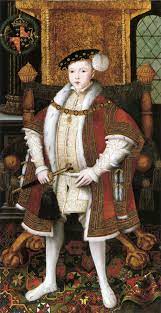 The Protestant-Catholic struggle
Edward VI ruled the country by a council.
In 1552 a new Prayer Book was introduced to make sure that all churches followed the new Protestant religion.
From the website Word Press
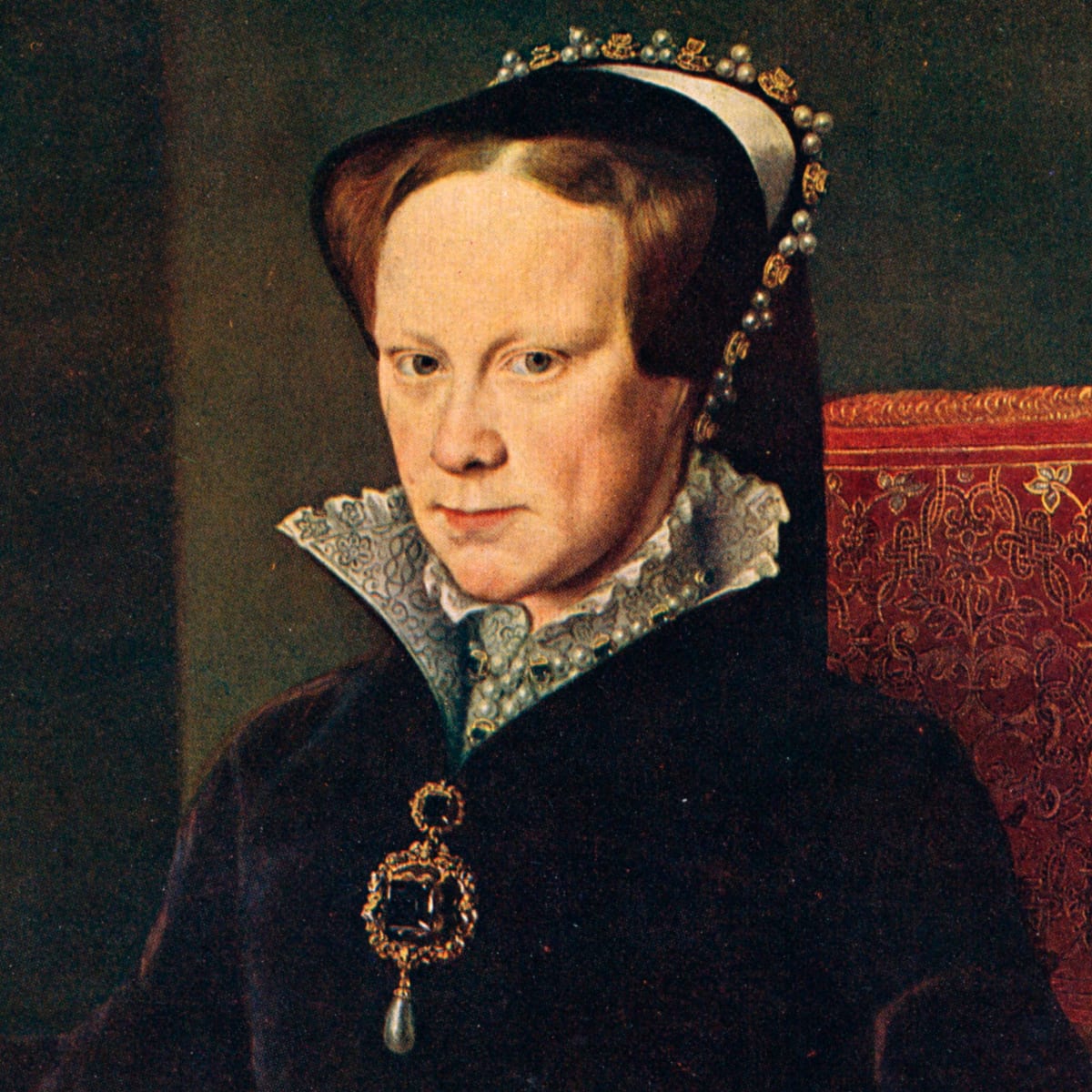 Mary became queen when Edward died in 1553.
Mary got married to King Philip of Spain, accepted as the king of England for Mary’s lifetime.
She then began burning Protestants.
From the website History
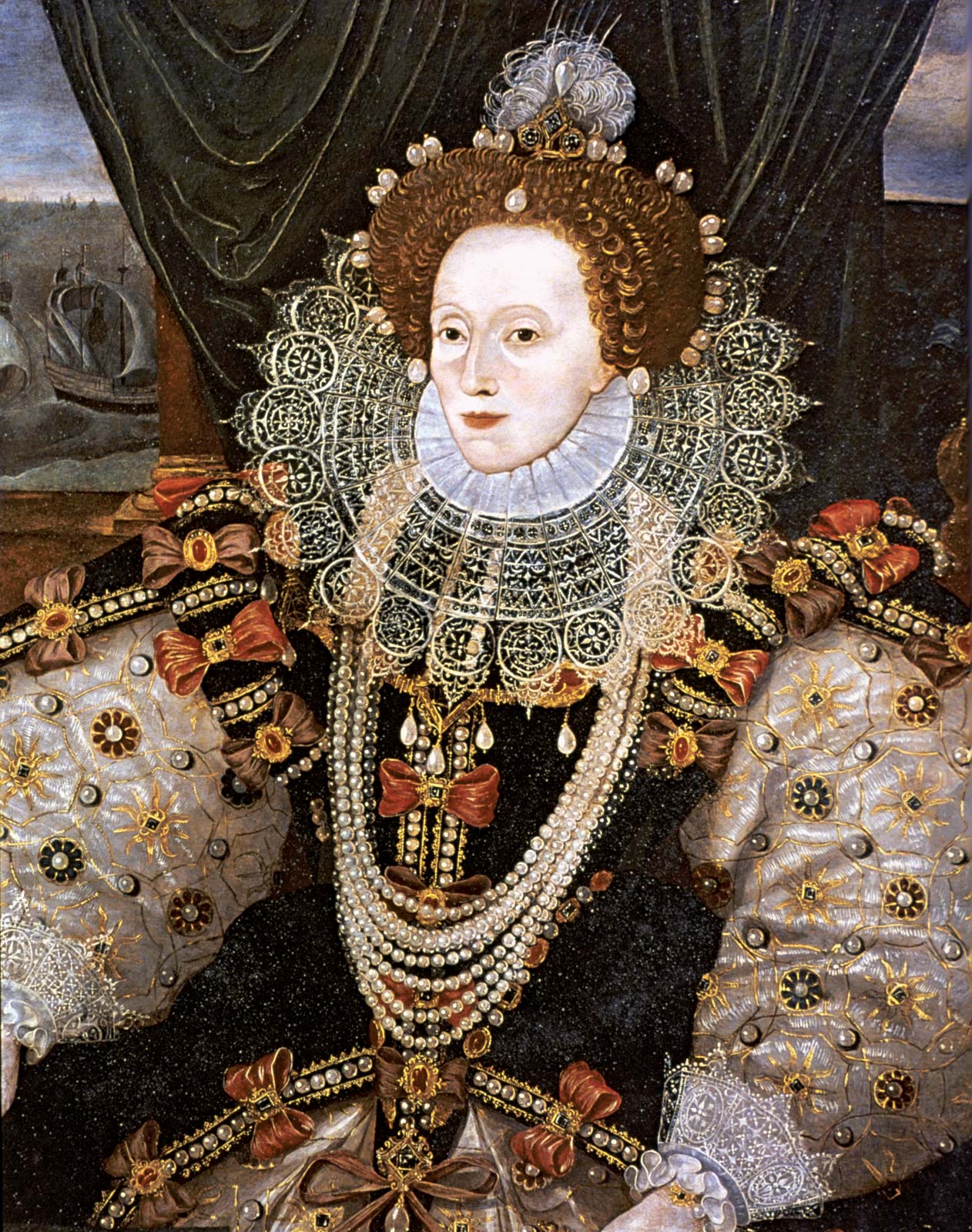 Elizabeth became queen when Mary died in 1558.
the kind of Protestantism finally agreed in 1559 remained closer to the Catholic religion than to other Protestant groups
From the website Biography
[Speaker Notes: wanted to bring together again those parts of English society which were in religious disagreement. And she wanted to make England prosperous.
But Elizabeth made sure that the Church was still under her authority, unlike politically dangerous forms of Protestantism in Europe. In a way, she made the Church part of the state machine.]
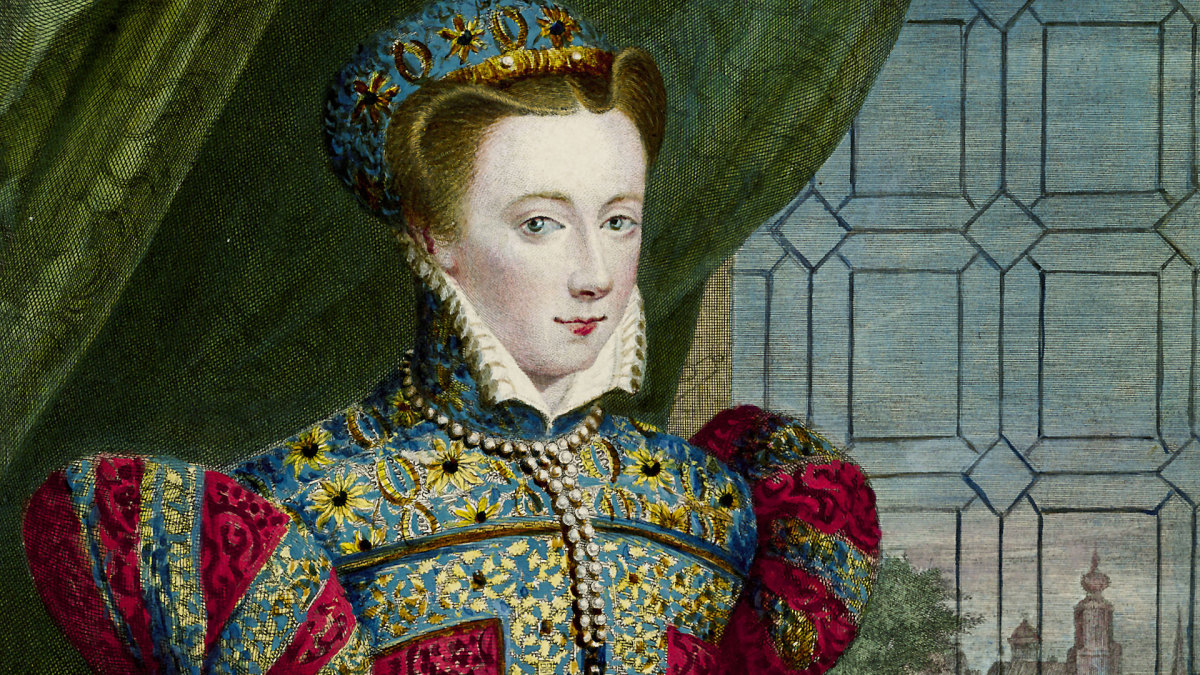 Mary, the Scottish queen, usually called «Queen of Scots,» ruled Scotland; she was Catholic.
France and Spain supported Mary since they wished to make England Catholic again.
From the website History
From the website Spartacus Educational
Tudor Parliamentsand Justice
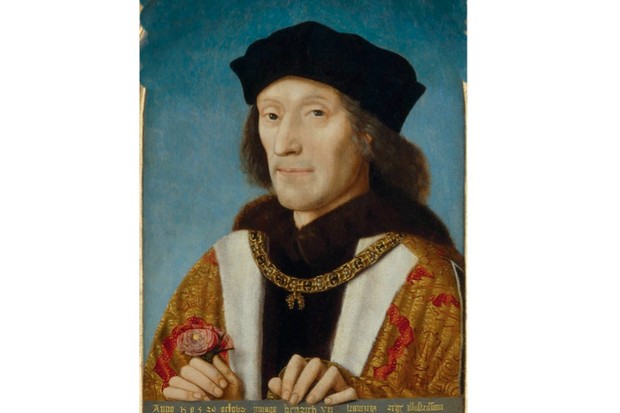 Henry VII had used Parliament only for law making; he used the "Court of Star Chamber," traditionally the king's council chamber, to deal with lawless nobles.
Henry encouraged the use of heavy fines as punishment because this gave the Crown money; raised taxes for wars which he then did not fight.
From the website History Extra
Henry VIII assembled Parliament to make the laws for Church reformation. 
The Catholic Queen Mary succeeded in making Parliament cancel all the new Reformation laws.
Elizabeth tried not to use Parliament after her Reformation Settlement of 1559, and in forty-four years she only let Parliament meet thirteen times.
Only two things persuaded Tudor monarchs not to get rid of Parliament:
they needed money
they needed the support of the merch ants and landowners
Until the end of the Tudor period Parliament was supposed to do three things:
agree to the taxes needed;
make the laws which the Crown suggested; 
advise the Crown
MPs were given important rights:
freedom of speech 
freedom from fear of arrest
freedom to meet and speak to the monarch
Economy and Society
As the 15th century came to a close, the rate of population growth began to increase.
Year		 Population total in millions
1525		2.26
1541 		2.77
1551		3.01
1561 		2.98
1581 		3.60
1601 		4.10


(Source: E. A. Wrigley and R. S. Schofield, The Population History of England, 1541-1871, London, 1981)
Many landowners could sell the wool for a good price to the rapidly growing cloth industry.
In order to keep sheep they fenced off land that had always belonged to the whole village.
Between 1500 and 1540, prices in England doubled, and they doubled again in the next generation
By using coal instead of wood fires, they learnt how to make greatly improved steel.
Coal became the most commonly used fuel, especially in London.
Chimneys were now built in every house.
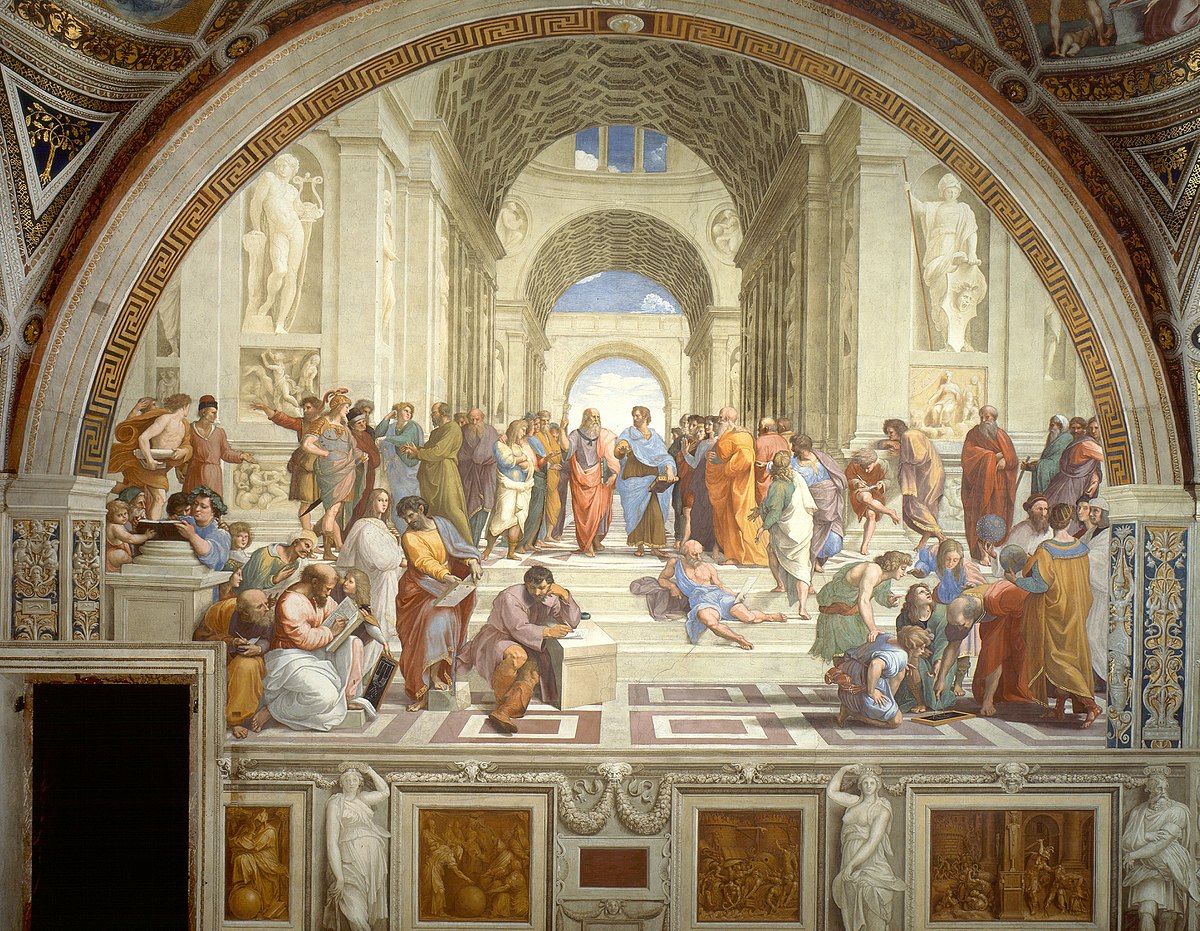 Renaissance
From the website Wikipedia
Where and when was the Renaissance?
The term ‘Renaissance,’ cultural renewal, refers to a profound and enduring upheaval and transformation in culture, politics, art, and society in Europe between the years 1400 and 1600. 
It was the rebirth of intellectual and artistic appreciation of Graeco-Roman culture.
Renaissance Humanism
The humanists, of whom the greatest was Erasmus of Rotterdam (1467-1536), rejected scholasticism in favour of simple biblical piety, or philosophic Christi, which was founded on primary textual scholarship, and in particular study of the Greek New Testament.
This was a time when a whole generation of intellectuals developed a new method of learning derived from classical Greek and Roman authors, called studia humanitatis.
Humanism’s success lay in its claim to offer two things to its followers.
First, it fostered a belief that the mastery of the classics made you a better, more ‘humane’ person
Secondly, it convinced students and employers that the study of classical texts provided the practical skills necessary for a future career
Bibliography
Brotton, Jerry. The Renaissance: A Very Short Introduction. Oxford UP, 2006.
Guy, John. The Tudors: A Very Short Introduction. Oxford UP, 2000.
McDowall, David. An Illustrated History of Britain. Longman, 1989.
Wallensfeldt, Jeff. The United Kingdom: England. Britannica Educational Publishing, 2014.